Proyecto Final
Portafolio professional
Calentamiento: Busquen o digan el significado de estas palabras.
To perform /performance
To administrate
To evaluate
To implement
To supervise
To demonstrate
To analyze
To organize
To collaborate
To compose
To express
To initiate
To define
To communicate
To categorize
To review
Curriculum Vitae
Repasen los requisitos de un curriculum vitae. 
Inventen experiencias/ educación para ser eligible.
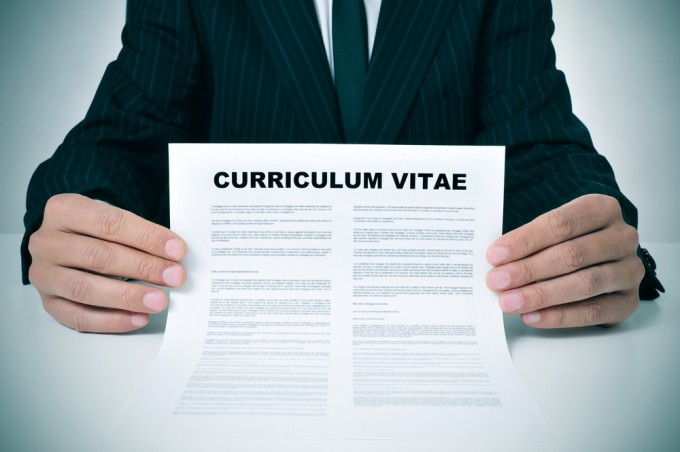 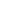 Revisión:  En la biblioteca
Calentamiento: Escriban en español
10 mins
Advised
Advanced
Familiarized 
Explained
Developed
Arranged
Assisted
Build
Guided
Planned
Operated
Promoted
Studied
Solicited
Scheduled
Retrieved 
Persuaded
Verified
Carta de recomendación:
Preguntas: 
¿Cuál es su relación con la persona? (Compañero de trabajo, de estudios, supervisor, etc…)
Explica lo que ha observado personalmente de la persona en el ambiente laboral. 
Explica sus cualidades, habilidades, destrezas, y ética de trabajo. 
¿Qué aportará a la compañia o la empresa?
Calentamiento: Traduzcan esas frases.
1. Developed daily lesson plans. 
2. Detected errors and made appropriate revisions and repairs. 
3. Promoted daily events. 
4. Researched and composed news statements.  
5. Demonstrated proficiency in…
6. Compiled data and created effective tables and graphs. 
7. Complete course work in…
Calentamiento:
Explica tus cualidades, habilidades, destrezas, y ética de trabajo en tus propias palabras.
: